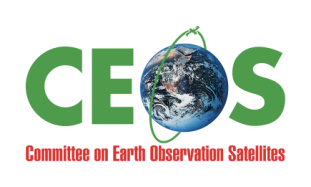 The CEOS Carbon Task Force Report
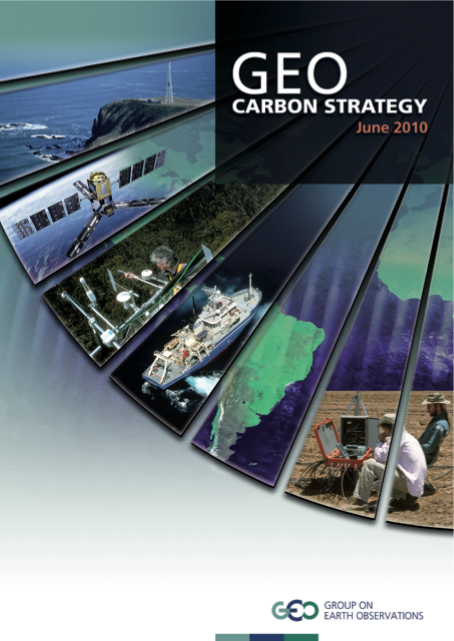 Osamu Ochiai (JAXA) 
on behalf of Carbon Task Force Co-Chairs, Diane Wickland (NASA) & Masakatsu Nakajima (JAXA)
Presentation to the 26th  CEOS Plenary at Bengaluru, India 
24-27 October, 2012
CEOS Response to the GEO Carbon Strategy
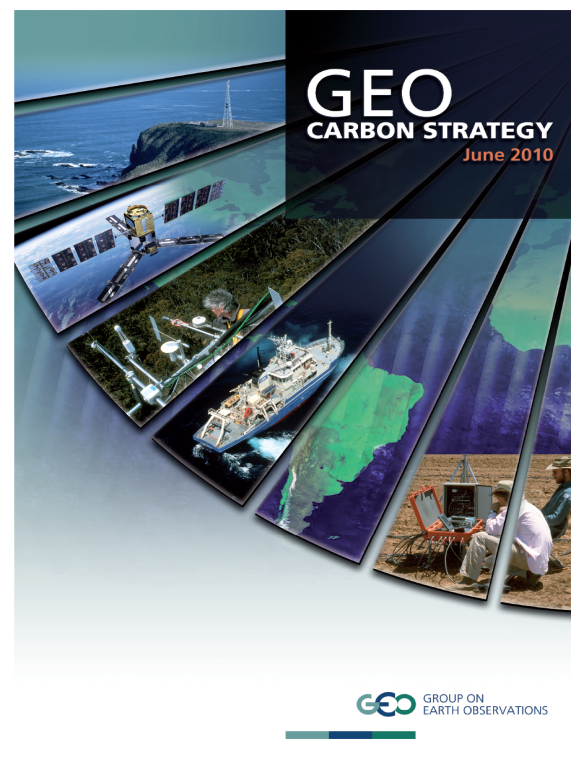 CEOS established the Carbon Task Force (CTF) to coordinate the response from space agencies to the GEO Carbon Strategy:

	CEOS Strategy for Carbon Observations from Space
The 26th  CEOS Plenary – Bengaluru, India - 24-27 October, 2012
Outline for Status Report
Changes in CTF Leadership

CTF Consultative Side Meeting after SIT-27 in La Jolla:  Summary report on discussions and inputs received

Other CTF Activities and Milestones achieved since 25th  CEOS Plenary in Lucca

Plans for completion of report: CEOS Strategy for Carbon Observations from Space
The 26th  CEOS Plenary – Bengaluru, India - 24-27 October, 2012
New Leadership for Carbon Task Force
In April 2012, Masakatsu Nakajima became the JAXA CTF Co-Chair after Takashi Moriyama’s retirement from JAXA.
The 26th  CEOS Plenary – Bengaluru, India - 24-27 October, 2012
CTF Consultative Side Meeting after SIT-27
CEOS agencies were invited to attend and/or send representatives to a consultative meeting to follow SIT-27 to provide feedback on the draft CTF report.

Held on 29 March 2012 in La Jolla.

Attended by ~20 people, representing ~12 different CEOS agencies  (CNES, ISRO, ESA, JAXA, NASA, CMA, NOAA, USGS, Canada) and groups (WG or VC) and members of the CTF’s writing and executive teams.

Followed by CTF executive team and authors meeting on morning of 30 March 2012 to plan next steps.
The 26th  CEOS Plenary – Bengaluru, India - 24-27 October, 2012
CEOS Carbon Task Force Consultative Meeting -- Agenda
Thursday 29th
	09:00	Introductions, Welcome, and Meeting Objectives
	09:15	CEOS Carbon Strategy Background, Objectives and Schedule 
	09:30	Atmosphere Chapter Overview and Status
	10:00	Land Chapter Overview and Status
	10:30	Break
	10:45	Ocean Chapter Overview and Status
	11:15	Integration Chapter Overview and Status
	11:30	CEOS Agency Comments and Discussion
	12:15	Lunch
	13:45 	Draft Recommendations & Specific Questions
	14:45	Further Discussion & Steps Required for Report Completion
	16:30	Adjourn
The 26th  CEOS Plenary – Bengaluru, India - 24-27 October, 2012
Key Inputs / Recommendations from CTF Consultative Meeting at SIT-27
Overall, the feedback on the draft report was positive and very constructive.  It was made clear there was still much to be done in terms of integrating the document, crafting the recommendations / actions, and making the report structure and content more consistent throughout.  

Main Messages Received (in no particular order):
 
An expanded Introduction section and/or Forward is desired.  It must state explicitly the intended purpose and audience.  (consensus: it is for CEOS)
The coordination role of CEOS must be kept in mind when developing and framing recommendations/actions in the report.
CEOS would welcome recommendations that identify the group (e.g., Virtual Constellation, CEOS Working Group, CEOS Plenary) or agency best-suited to take responsibility for an action -- if they are willing to accept the action.
The GEO Carbon Strategy document presents extensive science requirements with insufficient prioritization and/or realism. The CEOS response must strive to provide a greater sense of priority and realism to its recommendations.
The 26th  CEOS Plenary – Bengaluru, India - 24-27 October, 2012
Key Inputs / Recommendations from CTF Consultative Meeting at SIT-27 (2)
Main Messages Received (cont.):
 
The report should capture and give greater attention to the interfaces and interactions among domains (land-ocean, ocean-atmosphere, atmosphere-land, land-ocean-atmosphere).  
The Land chapter needs to more explicitly link the measurements detailed in the chapter to carbon cycle information requirements. Greater explanation and prioritization are needed.  
The Land chapter is heavily focused on microwave remote sensing and requires a more balanced approach, with appropriate treatment of lidar and multispectral optical approaches.  It was suggested that adding authors with such expertise to the Land chapter would be the most effective solution.  
The Ocean chapter may need to pay more attention to needs for coastal observations.
The 26th  CEOS Plenary – Bengaluru, India - 24-27 October, 2012
Key Inputs / Recommendations from CTF Consultative Meeting at SIT-27 (3)
Main Messages Received (cont.):
 
The report needs to better document the sources and scientific/societal rationales for the measurement requirements detailed in the chapters. For the sources of measurement requirements to meet societal needs for carbon monitoring, the writing team needs to cite available documents.  Requirements in support of policy must be documented.  If assumptions are made, they must be stated. 
The report should put greater emphasis throughout on documenting and quantifying uncertainties in measurements and data products.
The report should strive to make clearer links to the climatic and hydrological measurements needed in support of carbon analyses (e.g., winds for mixing in the ocean, water balance for vegetation).  It might be sufficient to provide a color-coded table to highlight these important dependencies.
The 26th  CEOS Plenary – Bengaluru, India - 24-27 October, 2012
Key Inputs / Recommendations from CTF Consultative Meeting at SIT-27 (4)
Other Inputs (cont.):
 
Overall, the Ocean chapter provides a good model for the other chapters to emulate.  Its structure and organization, skilled use of figures and tables, and sorting of recommendations/actions should be considered as a template for the other chapters.
More definitive statements regarding data management are needed within the report.  Currently, the recommendations are too general to be well understood or actionable.
When discussing data products, the report should distinguish between operational products and science products.
When discussing calibration and validation, it will be important to address both pre- and post-launch activities/requirements – they are different.
Further consideration of the measurement Gap Analyses and their usefulness may be needed. It was suggested that only core variables should be included in the Gap Analyses. There was consensus that the more mature a data record, the larger an issue a potential data gap would be.
The 26th  CEOS Plenary – Bengaluru, India - 24-27 October, 2012
Key Milestones Since 25th CEOS Plenary
A meeting of report authors to address domain chapter writing was held in conjunction with the Fall AGU meeting in San Francisco in December 2011.
CEOS agencies were invited to attend and/or send representatives to a consultative meeting to follow SIT-27 to provide feedback on the first draft CTF report.  This meeting was held on 29 March 2012 in La Jolla.
The domain leads and other chapter authors who could not attend the La Jolla meeting were debriefed individually and collectively regarding the outcomes and recommendations of the consultative meeting.
CTF plans for the CEOS Carbon Strategy report were presented and discussed at the CEOS Atmospheric Composition Constellation (ACC-8) meeting on 19 April 2011 in Columbia, Maryland.  ACC members agreed to review the final draft report when it is ready.
Global Carbon Project (GCP) has been apprised of our report and schedule and asked at GCP meeting in Marrakech in April 2012 to provide advice.
The 26th  CEOS Plenary – Bengaluru, India - 24-27 October, 2012
Key Milestones Since 25th CEOS Plenary
Osamu Ochiai has contacted the GEO Carbon Community of Practice to maintain the dialogue with the CTF on potential future interactions and review of the CTF report.  We are stressing with GEO that the only focus for action of the CTF right now is the development of the CEOS Carbon Strategy.
Stephen Ward sent a message requesting inputs from CEOS members regarding the approach to recommendations for the CEOS Carbon Strategy. 
Each domain chapter has identified/updated the author who will also liaise with and work on the Integration chapter.
The Land chapter writing team membership was expanded to add needed expertise.
The 26th  CEOS Plenary – Bengaluru, India - 24-27 October, 2012
Key Milestones Since CEOS SIT-27: Chapters
The Land chapter author team met on the side at the IGARSS meeting in Munich on 26 July 2012 (6 of 9 were able to attend) and agreed upon refined core measurements and new writing assignments.  A second draft of the Land chapter is being prepared -- using the ocean chapter as a template.
A third draft of the Atmosphere chapter has been delivered.
The Ocean and Integration chapter writing teams are waiting for the new draft of the Land chapter before proceeding on their next drafts.
In August 2012, the CTF executive team and chapter leads noted they were behind schedule and agreed that an approximately 3-month delay in the delivery of the final report was unavoidable.  The change in due date to 31 March 2013 was noted in the 29 August update to the CEOS action CL-02-C1_2 and reported at the SIT Technical Workshop in September 2012.
Members of the Land domain chapter writing team just met in conjunction with the ESA GlobBiomass meeting in Jena, Germany (8 October).
Members of the Ocean and Land domain chapter writing teams just met in conjunction the MERIS/AATSR & Sentinel-3 workshop in Frascati, Italy (16 October).
The 26th  CEOS Plenary – Bengaluru, India - 24-27 October, 2012
Continuing Challenges
It has been difficult to stay on schedule and coordinate this activity with only best effort, volunteer work. Resources for travel and meeting logistics have been very hard to secure. Taking advantage of ad hoc meetings has been helpful, but has slowed the process.

 We have announced a delay in the anticipated delivery of our report to 31 March 2013 (however, our goal is to be in time for SIT-28).
The 26th  CEOS Plenary – Bengaluru, India - 24-27 October, 2012
Plans for completion of report: CEOS Strategy for Carbon Observations from Space
A complete set of all chapters is due by end of November 2012.

A writing meeting to address report refinement and integration is being planned in conjunction with the Fall AGU meeting to be held in San Francisco in December 2012.

A final draft of the report will be ready for review by CEOS agencies and organizations and other stakeholders no later than 1 January 2013.

Revisions will be made based on comments received and the report will be completed and presented for CEOS acceptance no later than 31 March 2013.
The 26th  CEOS Plenary – Bengaluru, India - 24-27 October, 2012
Plans for completion of report: : Reviewing & Vetting the Final Draft
Internal CEOS – ask all CTF members to review carefully and to help ensure Space Agency representation and perspectives are adequately  incorporated into each chapter and ensure appropriate people in their agencies review the final draft.

We request the help of the CEOS principals present at this Plenary to help ensure appropriate people in their agencies review the final draft.

We also request the CEOS agencies act to ensure adequate resources are available to review the contents and recommendations of the CEOS Strategy for Carbon Observations from Space during the announced Strategy review cycles and provide the authors with timely feedback.
The 26th  CEOS Plenary – Bengaluru, India - 24-27 October, 2012
Plans for completion of report: : Reviewing & Vetting the Final Draft
Meetings of interest for other side consultations include:
American Geophysical Union Fall meeting, San Francisco, December 2012
A GEO Carbon meeting – ask the GEO secretariat or Carbon Community of Practice (CCoP) to identify candidates
Two GEO & Carbon cycle meetings now being planned for 12-15 March 2013 are possible candidates.

Will request review of final draft by Global Carbon Project leadership, GEO CCoP, the authors of the GEO Carbon Strategy, and relevant CEOS virtual constellations and working groups.
The 26th  CEOS Plenary – Bengaluru, India - 24-27 October, 2012
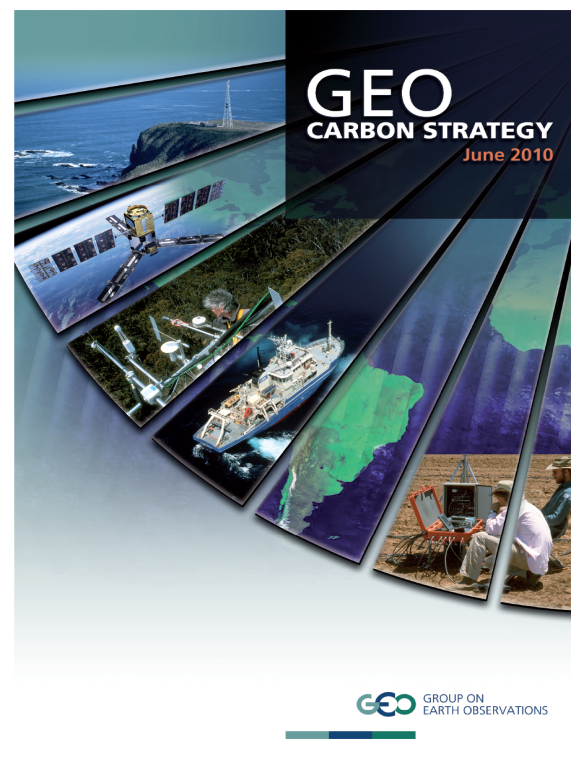 Thank you
The 26th  CEOS Plenary – Bengaluru, India - 24-27 October, 2012
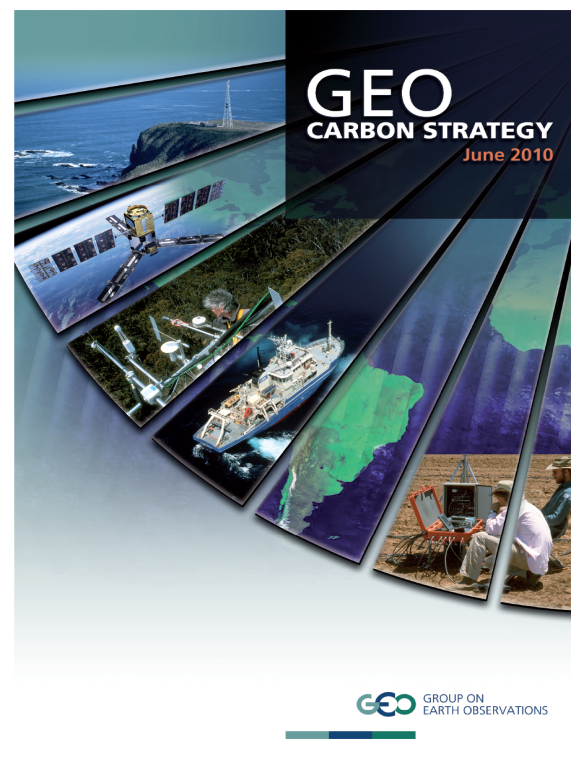 Backup Materials
The 26th  CEOS Plenary – Bengaluru, India - 24-27 October, 2012
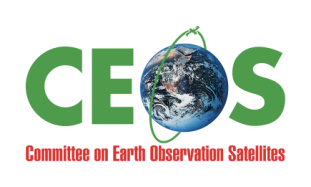 Rationale
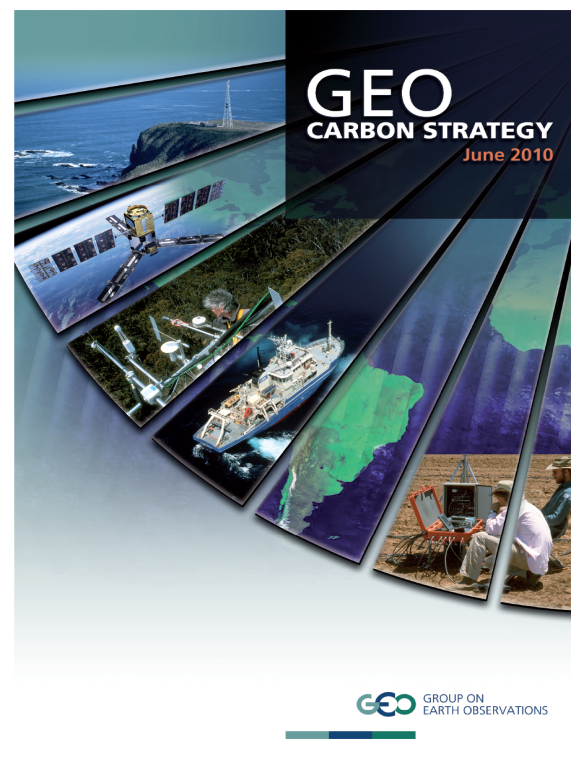 CEOS established the Carbon Task Force (CTF) to coordinate the response from space agencies to the GEO Carbon Strategy.
Take into account information requirements of both the UNFCCC and IPCC and consider how future satellite missions will support them
Also take account of, and be consistent with, the GCOS and GEO Implementation Plans.
Help definition of next generation missions for individual agencies
Provide a basis for systematic observation and reporting of progress towards satisfying society’s carbon information needs
The 26th  CEOS Plenary – Bengaluru, India - 24-27 October, 2012
CEOS Response to the GEO Carbon Strategy: Approach to Report
Carbon Task Force co-leads (JAXA & NASA) take overall responsibility. 
Domain leads have been identified by CTF to develop the atmospheric, terrestrial (land) and oceanic chapters:
Atmosphere: Prof Berrien Moore (Univ. Oklahoma, USA)
Land: Prof Christiane Schmullius (Univ. Jena, Germany)
Ocean: Dr Shubha Sathyendranath (Plymouth Marine Laboratory, UK) 
And the Integration chapter:
Integration: Dr. Stephen Plummer (European Space Agency)
Domain leads supported by co-authors from the international EO scientific community based on recommendations made by CTF members as well as from the domain leads.
Follows the model of the CEOS Response to the GCOS Implementation Plan with actions identified for each domain and for integration as the basis for monitoring and reporting.
Recognised that the GEO Carbon Strategy Report may not cover the full spectrum of societal needs and CEOS should aim to address this.
The 26th  CEOS Plenary – Bengaluru, India - 24-27 October, 2012
[Speaker Notes: Can someone explain the last bullet to me?]
Outline and Leads for CTF Report
CEOS Strategy for Carbon Observations from Space 

Executive Summary (Moriyama, Plummer, Wickland)
Section 1: Introduction (Ward and Wickland)
Section 2: Land Domain (Schmullius)
Section 3: Ocean Domain (Sathyendranath)
Section 4: Atmosphere Domain (Moore)
Section 5: Integration (Plummer)
Section 6: The Way Forward (Plummer, Moriyama, Wickland)
Appendices
The 26th  CEOS Plenary – Bengaluru, India - 24-27 October, 2012
Domain Chapter Authors
Atmosphere:
Berrien Moore (University of Oklahoma)
John Burrows (Universität Bremen)
David Crisp (NASA Jet Propulsion Laboratory)
Michio Kawamiya (Japan Agency for Marine-earth Science and Technology)
Martin Heimann (Max Plank Institute for Biogeochemistry, Jena)
Ray Nasser (Environment Canada)
Peter Rayner (Laboratoire des Sciences du Climat et de L'Environnement)

Ocean
Shubha Sathyendranath (Plymouth Marine Lab)
Prakash Chauhan (Indian Space Research Organization) 
Watson Gregg (NASA Goddard Space Flight Center) 
Nicolas Hoepffner (Joint Research Centre)
Joji Ishizaka (Nagoya University)
Johnny Johannessen (Nansen Environmental and Remote Sensing Centre) 
Milton Kampel (Instituto Nacional de Pesquisas Espaciais)
Trevor Platt (Bedford Institute of Oceanography)
J-H Ryu (Korea Ocean Satellite Center)
The 26th  CEOS Plenary – Bengaluru, India - 24-27 October, 2012
Domain Chapter Authors
Land
Chris Schmullius (Friedrich-Schiller University Jena)	
Warren Cohen (USDA Forest Service)
Ralph Dubayah (University of Maryland)
Kyle McDonald (City College of New York)
Shaun Quegan (The University of Sheffield)
Jean Ometto (Instituto Nacional de Pesquisas Espaciais)
Stephen Plummer (European Space Agency)
Steven Running (University of Montana) 
Sassan Saatchi (NASA Jet Propulsion Laboratory)
Masanobu Shimada (Japan Aerospace Exploration Agency)
The 26th  CEOS Plenary – Bengaluru, India - 24-27 October, 2012